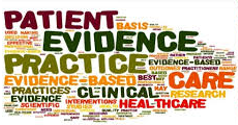 Managing Intoxication and Overdose
Nursing and Midwifery CoP Presentation June 2021
Prepared by Tonina Harvey
This presentation was prepared by Tonina Harvey as part of the Nursing and Midwifery Community of Practice, it supports the implementation of the NSW Health Policy Directive Nursing and Midwifery Management of Drug and Alcohol Use in the Delivery of Health Care PD2020_032.
What we will cover
Can be progressive over time – dependent on substances used
Intoxication
Other conditions can mimic intoxication
Infection
Respiratory disease, hypoxia

Head injury (e.g. subdural haematoma)

Acute psychosis

Cerebrovascular accident (CVA or stroke) or transient ischaemic attack (TIA)
Diabetes, hypo or hyper glycaemia
Epilepsy, postictal confusion

Drug toxicity (e.g. phenytoin, digoxin)

Meningitis

Alcohol and/or benzodiazepine withdrawal
Wernicke’s encephalopathy
Managing  a Deteriorating Patient
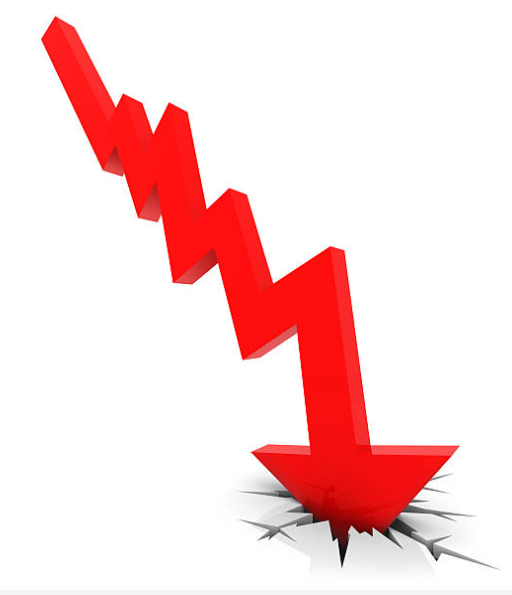 Attain accurate history, if possible 
Monitor Vital Signs:
Temp
Pulse
BP
Respiratory rate
Oxygen saturation regularly as outlined by local policy
Unconscious patients – ensure basic life support and that resuscitation equipment is readily available
Escalate to Medical Officer if patient deteriorates or you have concerns
A person who has had a potentially lethal overdose must be assessed immediately.
General Principles for Management of Intoxication
Treat any patient presenting as incoherent, disoriented or drowsy as having a head injury until proven otherwise

Risk factors for accidental overdose include:
history of overdose
 frequent use and higher levels of dependence 
use following period of abstinence (due to a reduced level of tolerance)
mixing drugs / alcohol and regular poly substance use
Physical Care
Physical Care
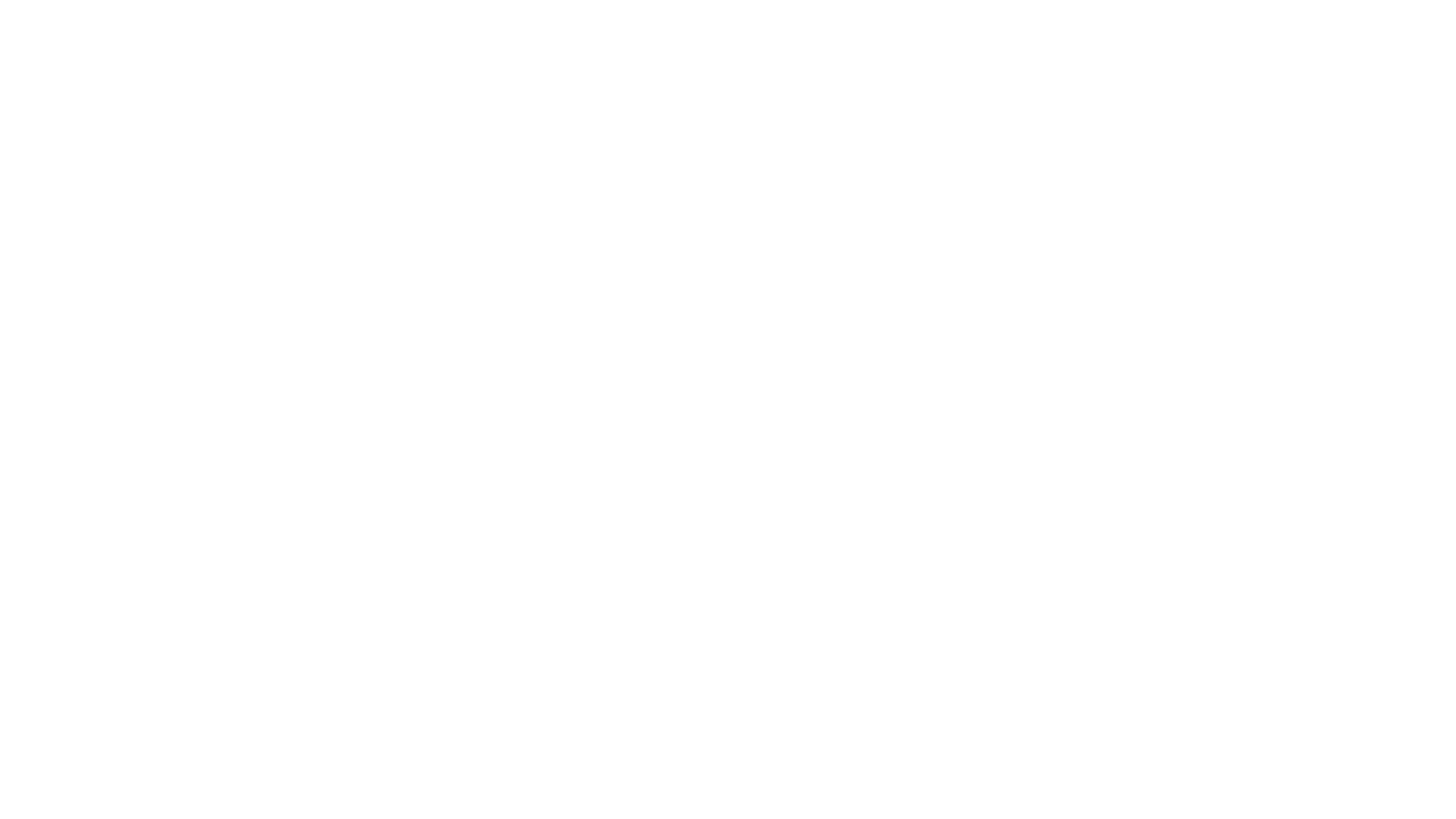 Behavioural Management
Signs & Symptoms of Intoxication and Overdose
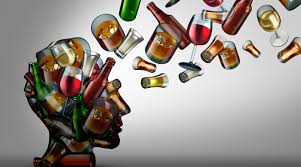 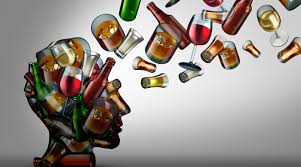 Alcohol
INTOXICATION
OVERDOSE
Passing out or blackouts; stupor or coma; cold and clammy skin; lowered body temperature; lowered blood pressure; 

Slow and noisy respiration; accelerated heart rate or bradycardia; strong smell of alcohol; positive breath alcohol reading.
Alcohol intoxication is a potentially lethal condition. The majority of overdoses are due to polydrug toxicity involving the concomitant consumption of other CNS depressants

Death is usually due to respiratory depression or inhalation of vomitus.

 Each person has a different tolerance to alcohol – on average, the lethal blood alcohol concentration is 0.45-0.5%.
Alcohol - Management
[Speaker Notes: Management of acute intoxication requires recognition and exclusion of other potential causes of changes in mental status, such as head trauma, hypoglycaemia, hypoxia, and poisoning with other agents.

Treatment is largely supportive and consists of identification and correction of hypovolaemia and hypoglycaemia, close monitoring of respiratory status, and intravenous thiamine in patients at risk of WE]
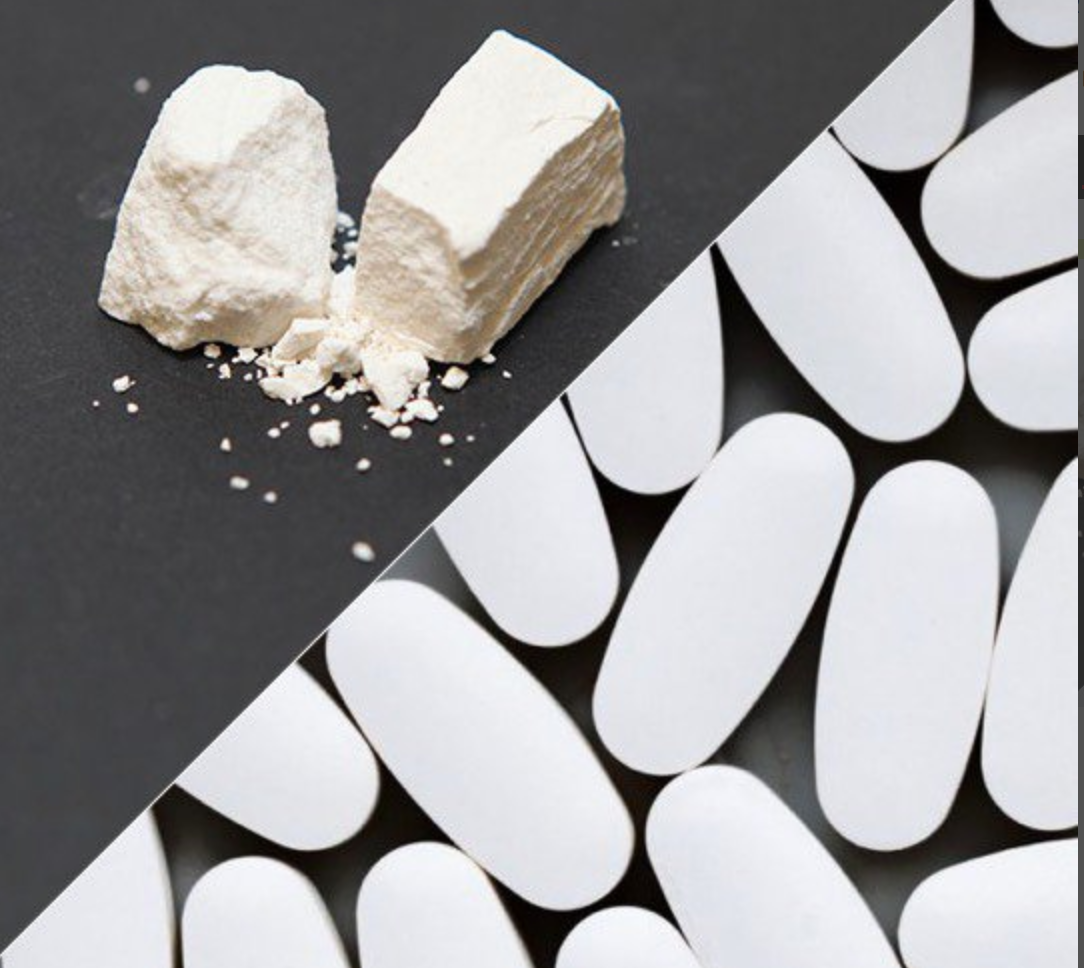 Opioids Heroin / Morphine / Codeine / Oxycodone /Hydrocodone/  Fentanyl / Tramadol / Methadone
INTOXICATION
OVERDOSE
Reduced sensitivity to pain, euphoria or negative mood, dizziness or faintness.

Decreased level of consciousness (from drowsiness to coma)
 slow respiration, 
bradycardia 
pinpoint' pupils
muscle twitching
cyanosis
hypotension
pulmonary oedema and 
hypothermia may also be present.
Aspiration pneumonia is the most serious condition frequently seen in heroin overdose. 

Opioids have emetic and cough suppressant properties, which, combined with a decreased level of consciousness can increase the likelihood of aspiration.

Death is usually due to respiratory failure, although cardiac arrest may occur secondary to myocardial oxygen deprivation
Opioids - Management
[Speaker Notes: Maintenance of airway and breathing are most important in overdose management. Follow cardiopulmonary resuscitation (CPR) protocol. 

Administration of naloxone, a short-acting opioid antagonist will reverse the effect of opioid overdose. Naloxone may be administered by intravenous, intramuscular or subcutaneous injection, or by nasal spray. Patients who were previously sedated may become agitated, aggressive and difficult to manage due to sudden precipitated withdrawal syndrome

In the case of overdoses involving methadone and long-acting prescribed opioids, naloxone may wear off and the person can become sedated again. Because of the longer half-life of methadone compared with heroin or morphine (methadone = 24–48 hours), people who overdose from methadone and who are subsequently treated with naloxone may seem to recover initially but can relapse into respiratory depression and coma if not adequately monitored and treated. 

On discharge offer patient Take Home Naloxone – National Strategy to reduce Overdose deaths from Opiates]
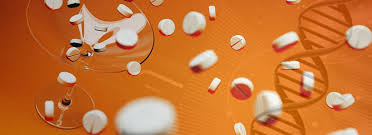 BenzodiazepinesDiazepam/ Alprazolam / Lorazepam/ Clonazepam/Flunitrazepam/Clobazam/ Nitrazepam / TemazepamZolpidem / Zopiclone - known as Z Drugs
INTOXICATION
OVERDOSE
Benzodiazepines have anxiolytic, sedative, hypnotic, muscle relaxant and anti-epileptic effects. 

Unwanted effects include: 
depression 
confusion
feelings of isolation or euphoria
impaired thinking and memory loss headache, drowsiness, sleepiness and fatigue, 
dry mouth, slurred speech or stuttering
double or blurred vision
impaired coordination
dizziness and tremors
nausea and loss of appetite 
diarrhoea or constipation
CNS depression (over-sedation or sleep) is the most common finding after overdose.

Respiratory depression may also occur, but is more common with concurrent use with alcohol, opioids

In high doses, patients may manifest coma, respiratory depression, hypotension, bradycardia, hypothermia, and rhabdomyolysis.
Benzodiazepines - Management
[Speaker Notes: As with any overdose, assess the patient's airway, breathing, and circulation, and address rapidly as needed. In any patient with an altered mental status, a blood glucose level should be obtained immediately. The cornerstone of treatment in benzodiazepine overdoses is good supportive care and monitoring.

In patients with benzodiazepine overdose complicated by respiratory depression or failure, a concomitant opioid overdose may be present and it is reasonable to administer appropriate doses of parenteral naloxone.
Note:
Gastrointestinal decontamination with activated charcoal is usually of NO benefit and increases the risk of aspiration]
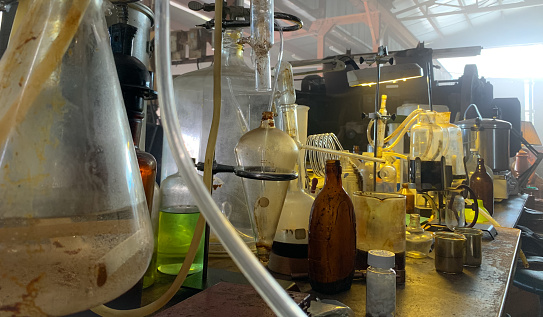 Psychostimulants“Ritalin” / “Concerta” / Dexamphetamine/ Lis dexamphetamine / Cocaine / Amphetamine/ Methamphetamine and MDMA “Ecstasy”
INTOXICATION
OVERDOSE
Euphoria, increased sense of wellbeing, increased energy, more confidence or over-confidence, improved cognitive and psychomotor performance, suppression of appetite and reduced sleep.
Increased heart rate and respiration, nausea and vomiting, dilated pupils, hot and cold flushes, sweating, headaches, pallor, jaw clenching, paranoia, anxiousness, panic attacks, difficulty sleeping, moodiness, irritability and agitation.
Secondary complications can involve the kidneys, skeletal muscles and gastrointestinal system. 
The most common causes of death related to amphetamine toxicity are arrhythmia, hyperthermia and intracerebral haemorrhage.
Psychostimulants -Management
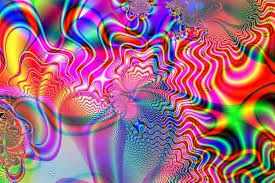 HallucinogensLysergic acid diethylamide (LSD) / phencyclidine (PCP, Angel dust)/psilocybin (magic mushrooms) and dimethyl tryptamine (DMT).
INTOXICATION
OVERDOSE
Euphoria and wellbeing, dilation of pupils, seeing and hearing things that aren’t there (hallucinations), confusion and trouble concentrating, depersonalisation, derealisation, headaches, nausea, fast or irregular heartbeat, increased body temperature, breathing quickly, vomiting, facial flushes, sweating and chills.

Psychiatric disturbances such as prolonged psychosis, depression, personality disruption and post-hallucinogen perceptual disorder have been attributed to prolonged use.
Many patients intoxicated with hallucinogens are awake, aware that their symptoms are drug-induced, and able to provide a history of recreational hallucinogen use. 

Seizure and rhabdomyolysis have been reported in extreme cases. 

Severe injury or death (e.g. from drowning) more commonly occur as a result of impaired judgment and warped sense of distance, time and reality while intoxicated.
Hallucinogens -Management
Uncomplicated intoxication may only require observation and supportive care

Monitoring in a quiet environment until symptoms subside.

Symptoms of intoxications are self-limited and not usually severe a conservative approach is preferred unless there is evidence of severe toxicity (e.g. hyperthermia and severe agitation).

Benzodiazepines are first-line therapy for acute agitation and dysphoria. If psychotic symptoms persist (e.g. after agitation subsides), neuroleptics such as haloperidol may be titrated with careful monitoring.
CannabisHerbal Cannabis ( Marijuana) / Cannabis resin( Hashish) / Cannabis oil (Hashish oil) / Cannabis products - Nabiximols
OVERDOSE
INTOXICATION
Complications associated with inhalation of cannabis include acute exacerbations and poor symptom control in patients with:
 asthma;
 chest pain, 
subcutaneous emphysemas caused by deep inhalation with breath holding and
rarely, angina and myocardial infarction.
Signs of cannabis intoxication in adolescents and adults  may include:

tachycardia; 
increased blood pressure or orthostatic hypotension
increased respiratory rate
conjunctival injection (red eye)
dry mouth
increased appetite
Nystagmus
ataxia and 
slurred speech.
Cannabis -Management
Recreational cannabis intake to achieve psychoactive effects can often result in adverse effects because there is no clear indication of doses that achieve symptoms desired by the user and noxious effects. 

Monitoring  vital signs

Asymptomatic treatment as effects of cannabis also vary between people and may even be different for the same person at different times.
Reflection Questions
What are the illnesses or injuries that can mimic intoxication?

What is the key principle for managing anyone who is disorientated, drowsy or confused?

How would you recognize if a patient was progressing from intoxication to overdose?

What are the core elements of care when providing support to an intoxicated person?

What are your local protocols for management of intoxication & overdose?  Where might you locate these?
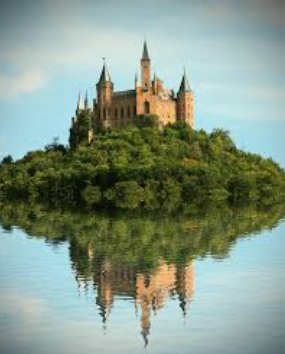